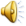 Новогодний Санкт - Петербург
Все мы любим Новый год . Я его очень люблю.
Мне очень хотелось поделится с вами  новогодним настроением. Поэтому я и создала эту презентацию, чтобы поделится с вами  хорошим , праздничным настроением.  Ведь мы всегда ждём от Нового года  каких то чудес.
Приятного путешествия
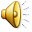 Спасибо за внимание